Faculté: Sciences Exactes et des Sciences de la Nature et la Vie 
Département: Maths et Informatique
Physique 2 (électricité générale)
Dr. Souheyla Gaguisouheyla_gagui@yahoo.fr
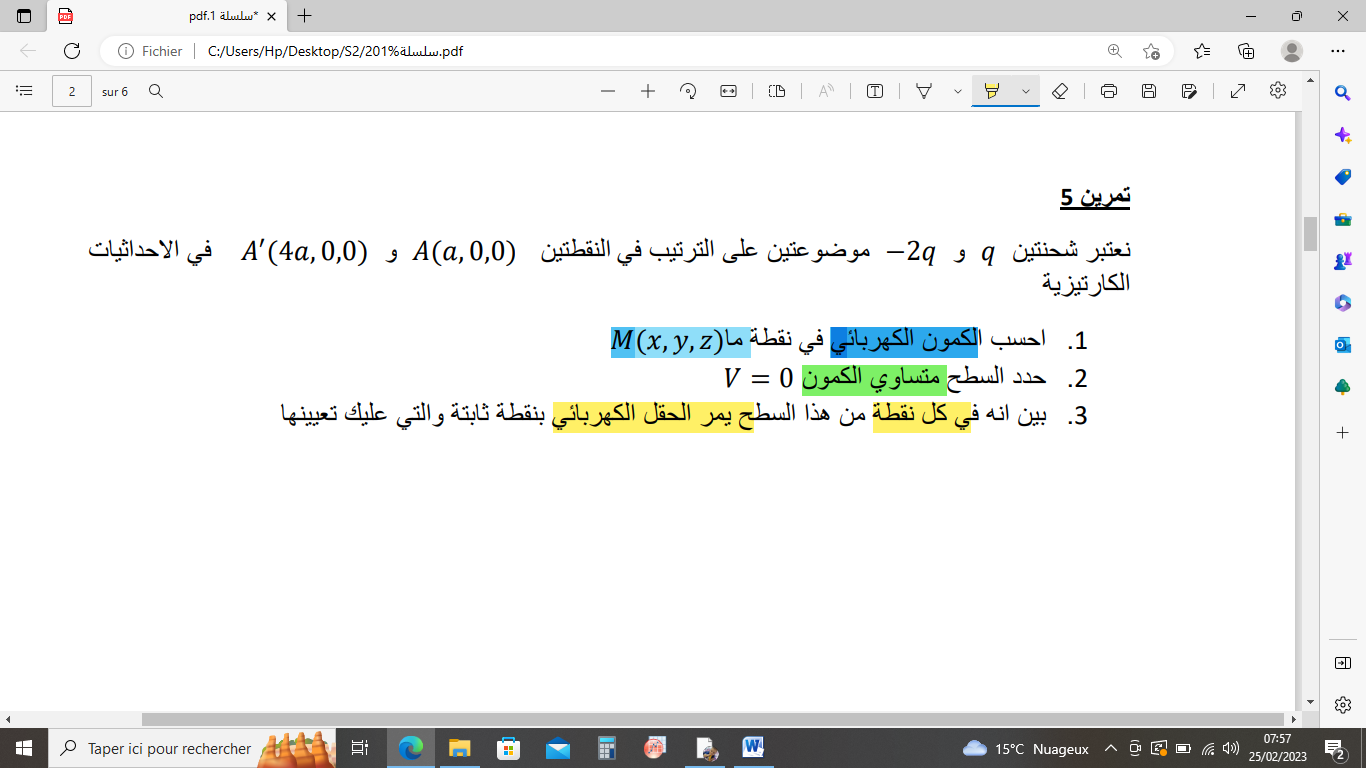 الحل
لحساب الكمون الكهربائي نستعمل العبارة السلمية
الكمون الكهربائي الناتج عن عدة شحنات نقطية متفرقة
K
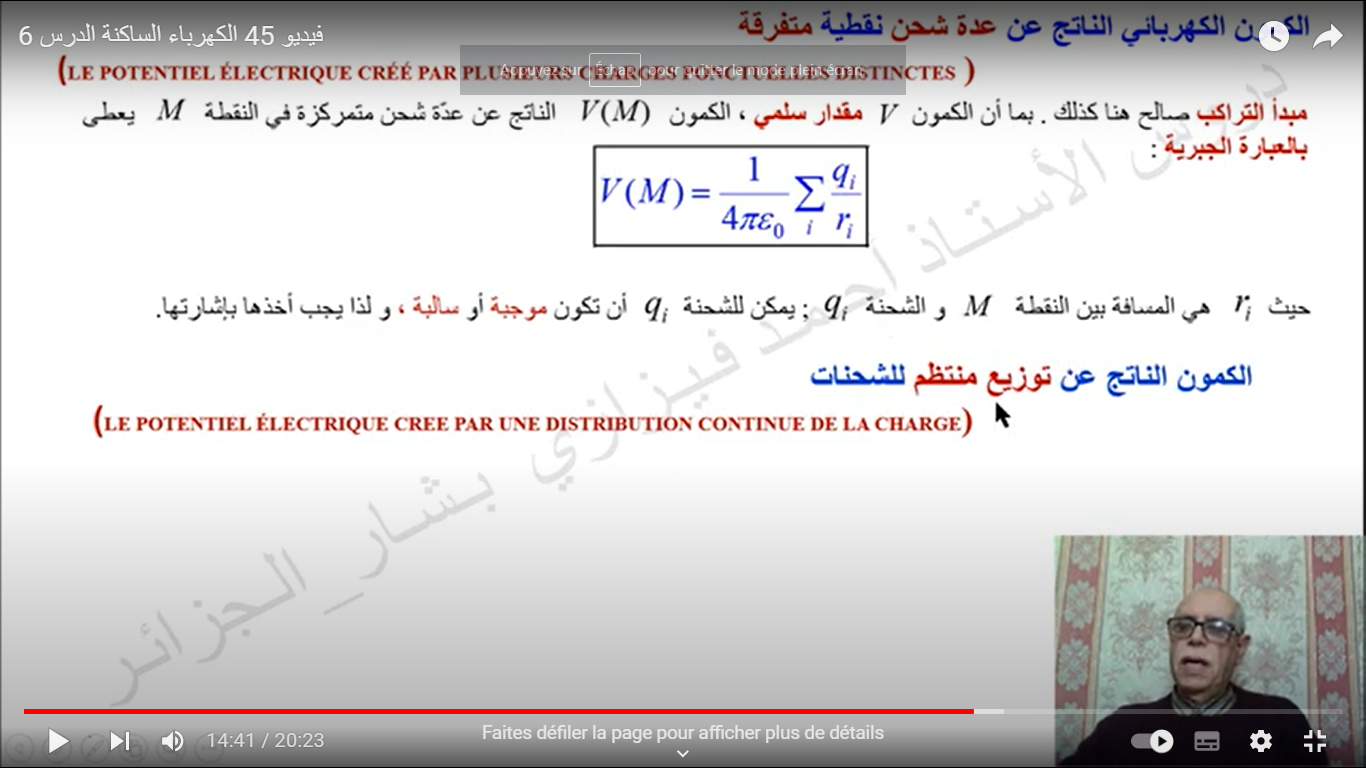 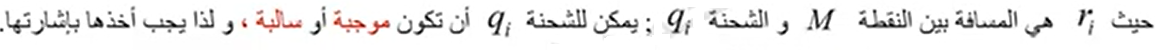 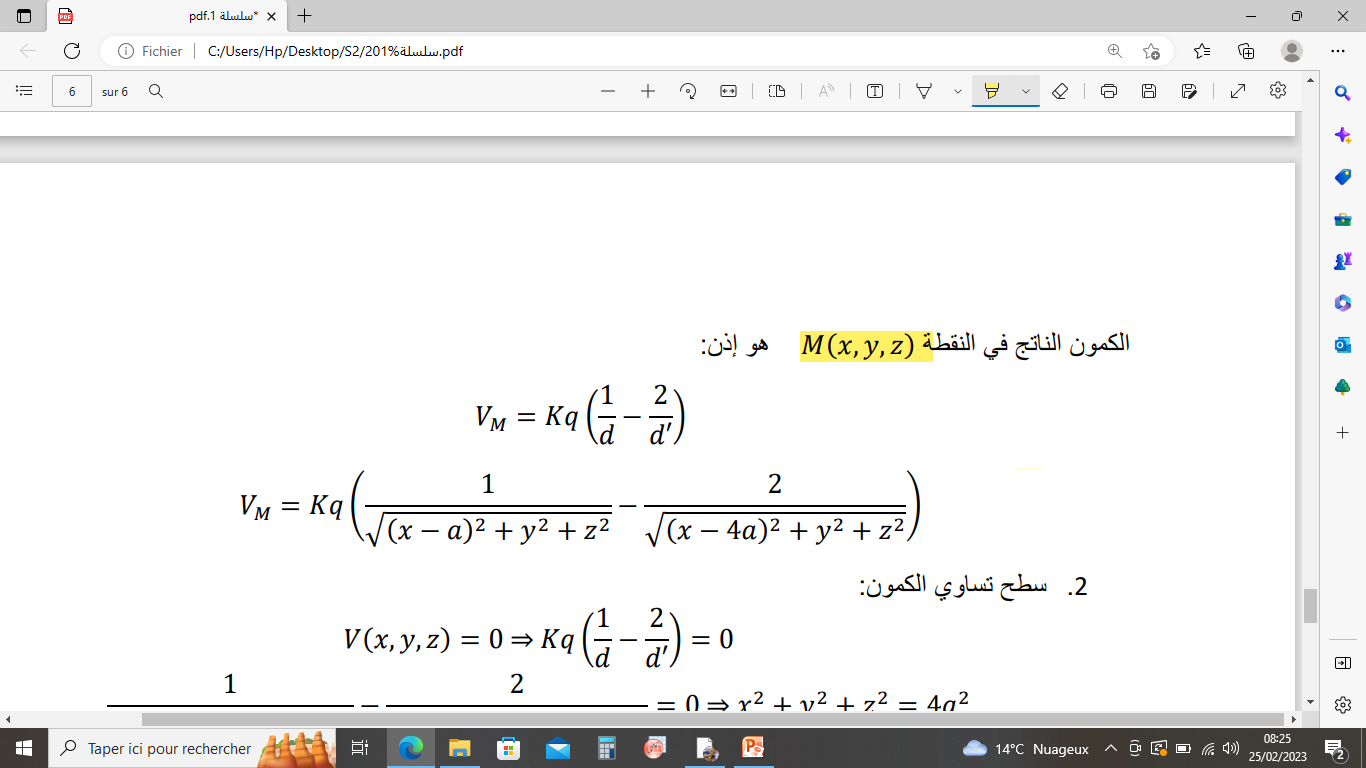 M( x, y , z)
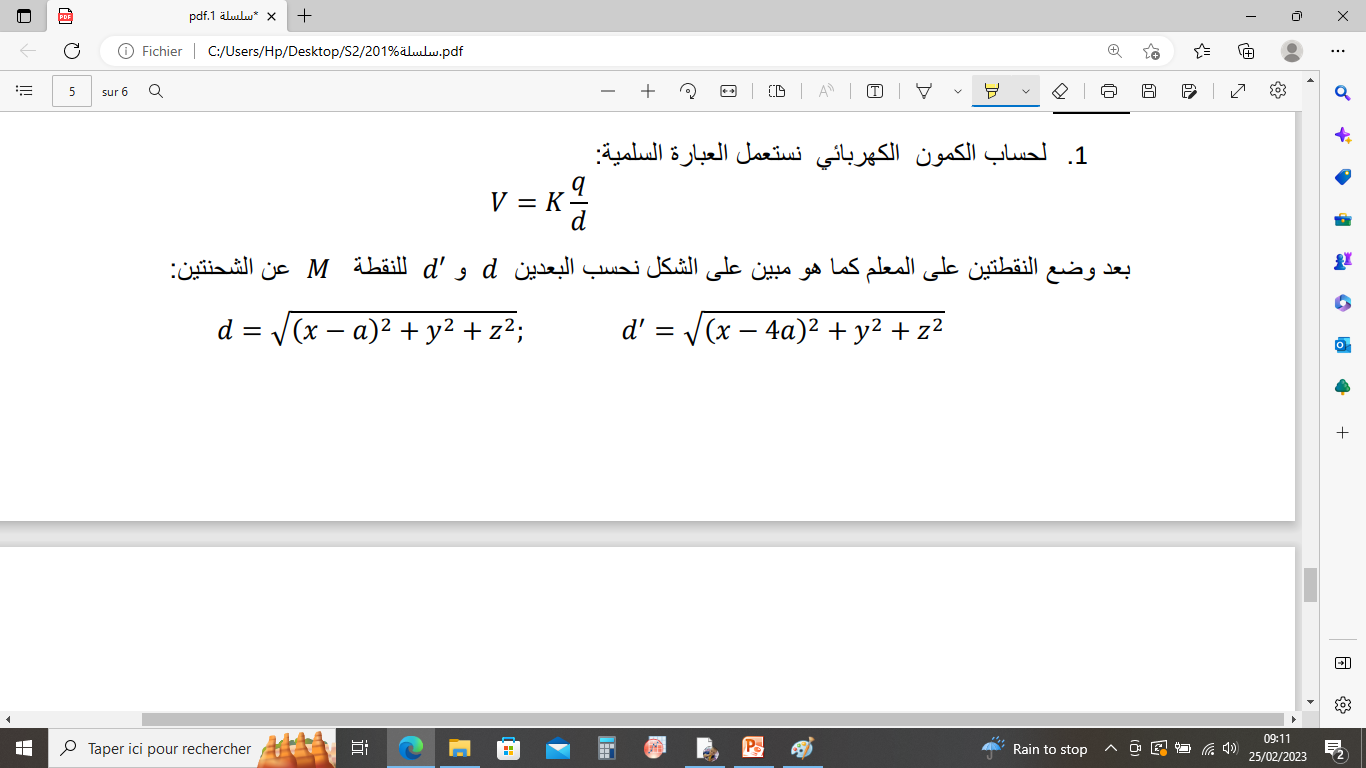 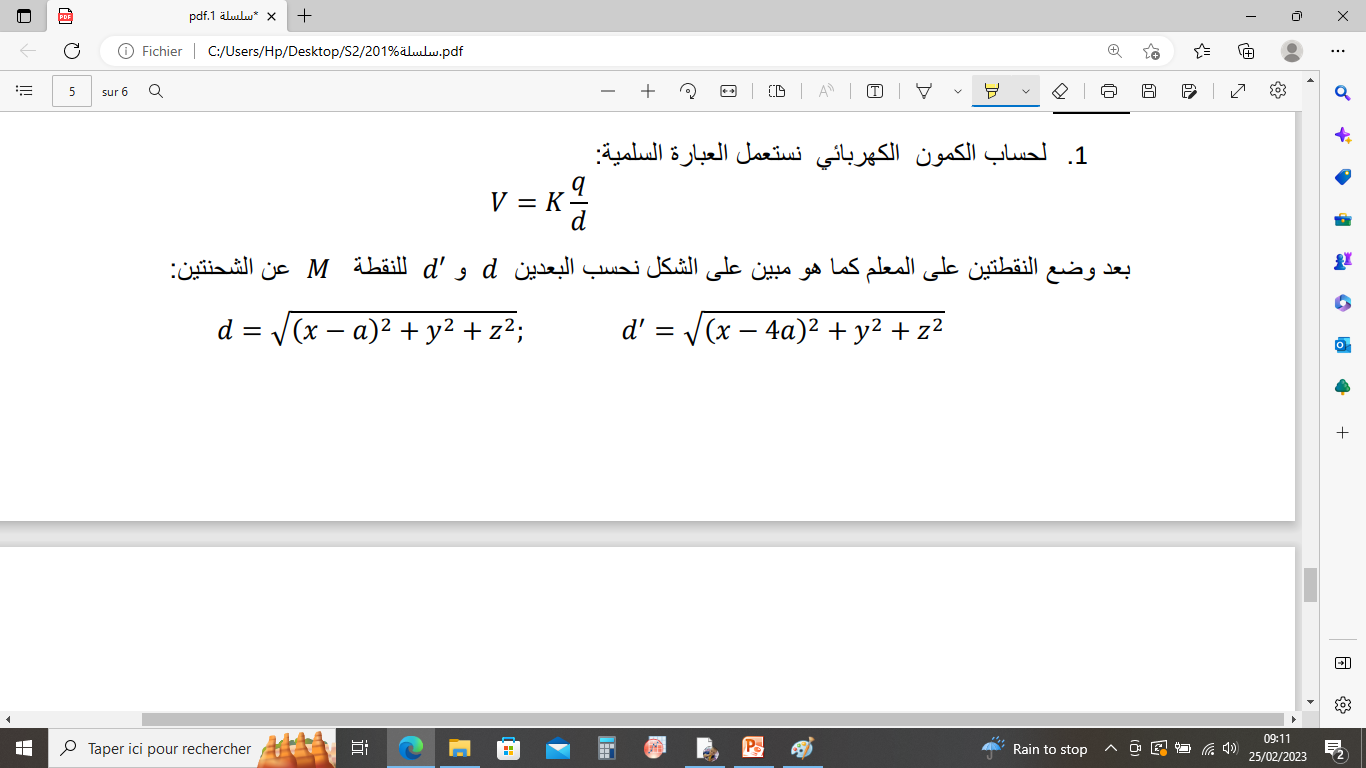 d
d’
q
-2q
A’(4a,0,0)
A(a,0,0)
y
x
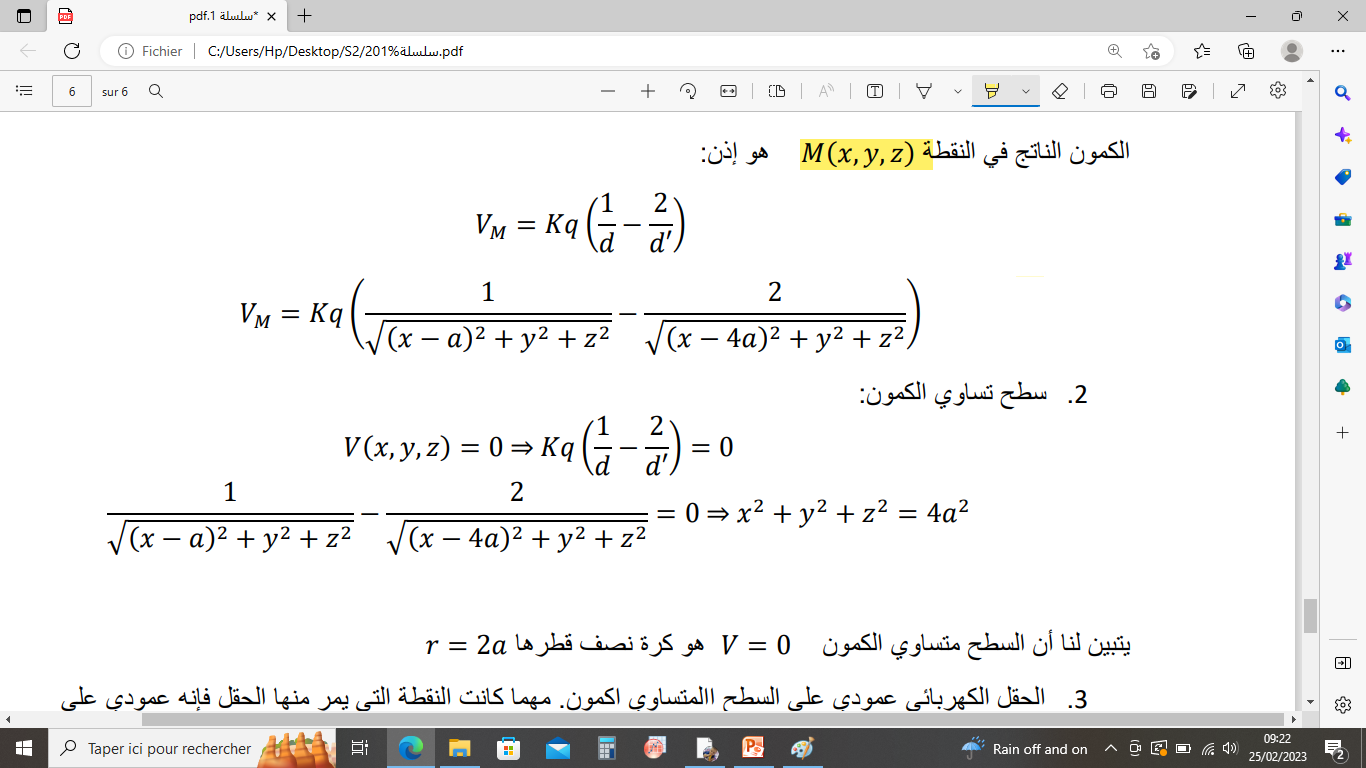 2 .سطح تساوي الكمون:
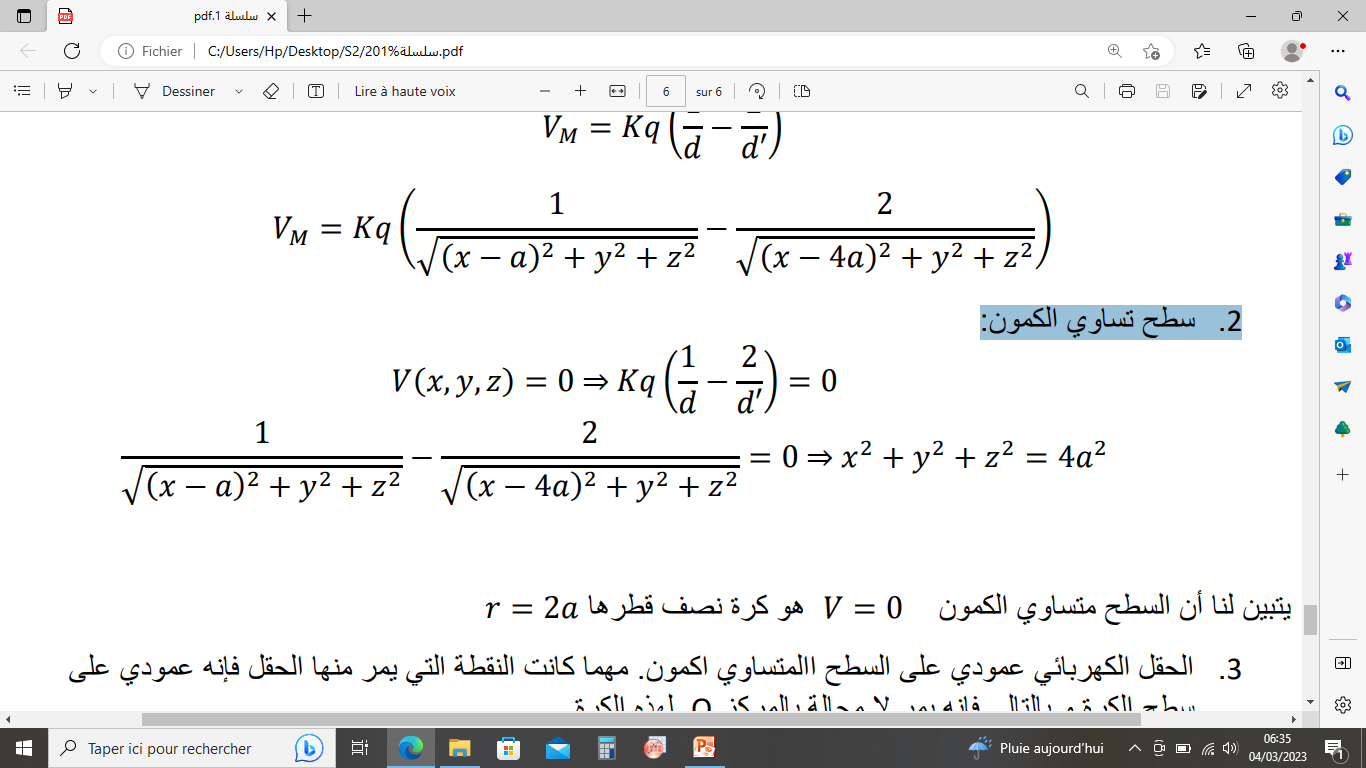 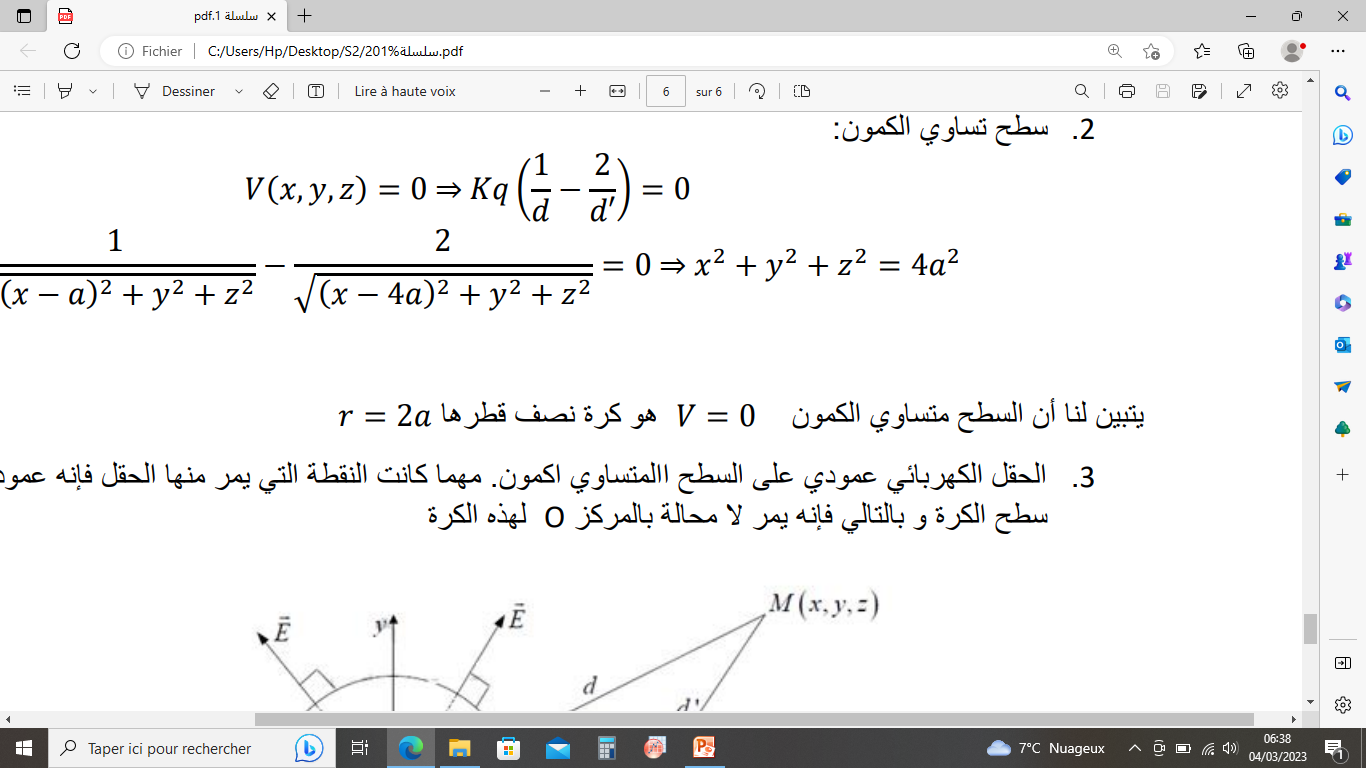 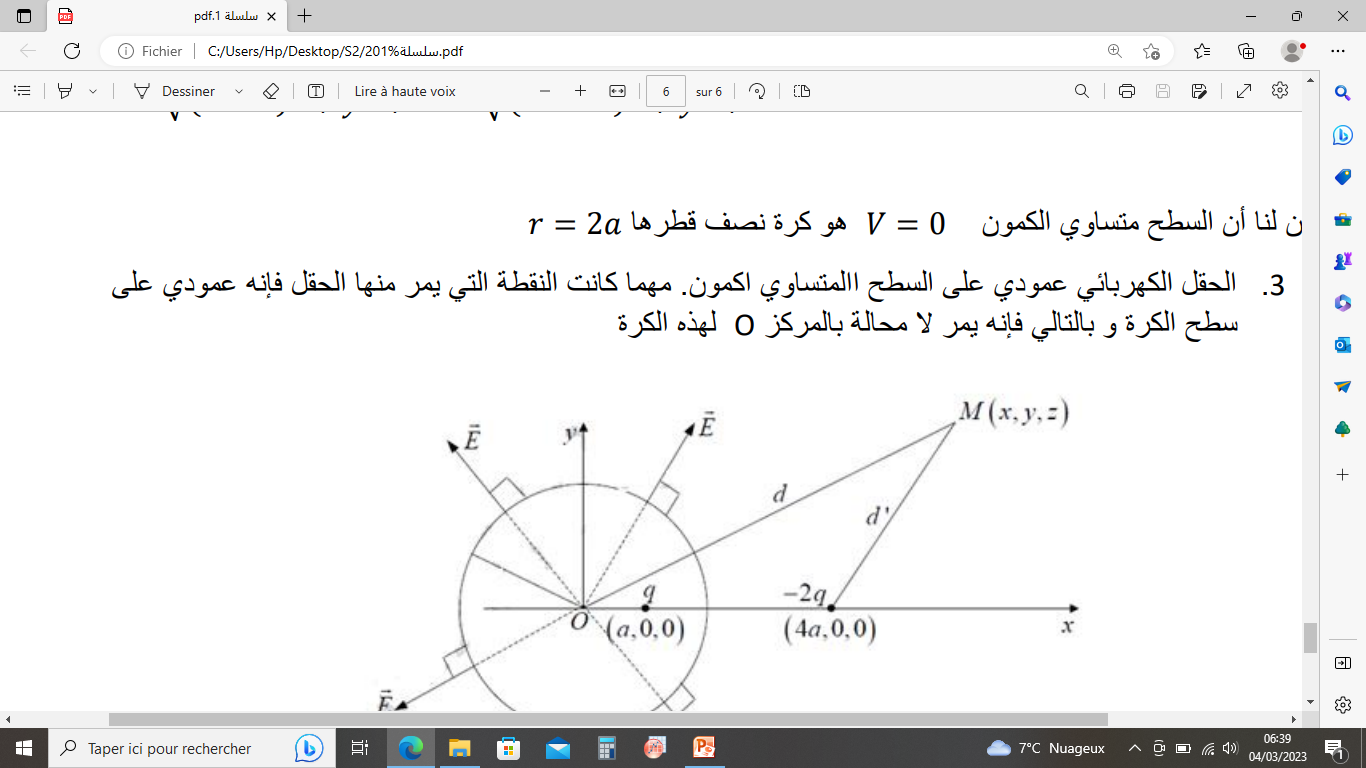 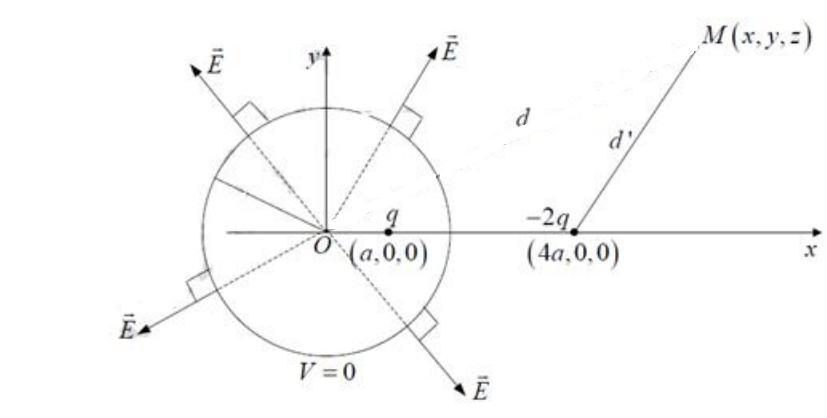